Eating disorders (ED)
Václav Krmíček MD

Department of Psychiatry: 
University Hospital Brno-Bohunice 
Faculty of Medicine, Masaryk University
Classification of ED
Anorexia nervosa (AN)

Bulimia nervosa (BN)

Atypical AN or BN

Binge eating disorder
Anorexie nervosa - behaviour
Restricting type: 
food restriction (dieting, shrinking portions, periods of starvation)

Binge-eating/purging type:
alternation of periods with food restriction and periods of overeating
followed by self-induced vomiting, abuse of laxatives, appetite suppressants and diuretics
Anorexia nervosa - behaviour
Common symptoms
excessive exercise
body checking
mirror gazing, repaeted weighing 
or avoidance the mirror and refusal to weigh 
increased preoccupation with food 
strict rules regarding food intake 
counting the caloric value of foods
eating at precise time intervals
cooking for household members
Anorexia nervosa - psychopathology
Intrusive dread of fatness and weight gain
even during severe malnutrition 
leads to a self-imposed low weight threshold
remorse after eating 

Body image disturbance
overestimation of weight and body shape
particularly the buttocks, abdomen and thighs
Anorexia nervosa - psychopathology
Fluctuations of mood 
reduction of social contacts
disrupted concentration

Deny the severity of symptoms
they tend to lie and manipulate other people
Anorexia nervosa ICD-10 criterions
Body weight
decreases in BMI <17.5 

Self-induced weight loss 
food restriction (restricting type)
self-induced vomiting, abuse of laxatives, appetite suppressants and diuretics 
	   (binge-eating/purging type)
excessive exercise
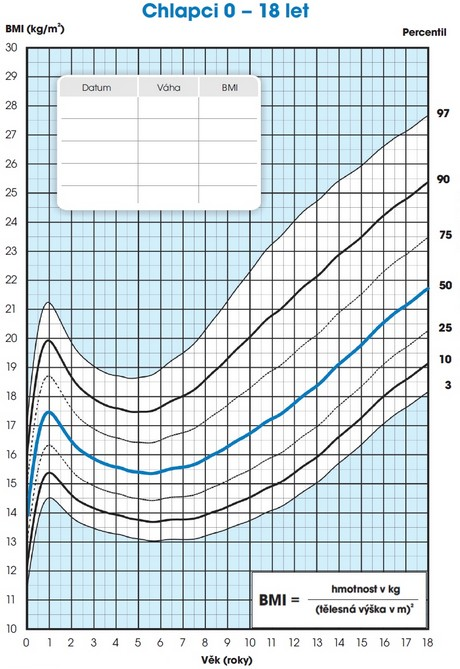 Anorexia nervosa ICD-10 criterions
Psychopathology
intrusive dread of fatness
body image disturbance
negative emotional evaluation of their body
self-imposed low weight threshold
Anorexia nervosa ICD-10 criterions
Primary or secondary amenorrhea 
usually not present when using hormonal contraceptives 
Delay or absence of pubertal symptoms
Changes in hormone level
↑ kortisol 
secondary hypothyroidism
Anorexia nervosa - epidemiology
Lifetime prevalence
for women it is about 0.5-2% 
for men 0.3% 
Just ½ are observed by specialists
Beginning
between 12 and 15 years
1. hospitalizazion between 15 and 19 years
rarely from 8 year
Anorexia nervosa – personality
Perfectionism 
low selfesteem
performance orientation

Neurotic and introversion personality
anxious, inner insecure

Dissatisfaction with one's body
Anorexia nervosa – risk factors
Family constelation
predominant and hyperprotective mother
emotional distant and passive father
Lingering problems in the family 
divorce
performance pressure
competition with sibling for attention
Anorexia nervosa - course
1 or a few episodes with healing
complete remision 19%

More episodes during long period of life 
partial remision 60%

Chronic course with any remision
persistent illness 21%

Mortality > 10%
Anorexia nervosa - comorbidities
Depressive syndrom
symptom of malnutrition

Anxiety disorders

Obsedant compulsive disorder
intrusive thought of body shape, food
urge to exercise, vomit
Health complications – general I
Absence of sensations
hunger, satiety, fatigue
insensitive about pain

Oedema
from hypoproteinemia
Health complications – general II
Deceleration or stopping of growth
hormonal stimulation after restoration of weight

Cortical atrophy
deteoriation of cognition and emotions
infantile behaviour
Dermal complications
Acrocyanosis 
cold and violet hands and foots
Hair loss 
Lanugo hair
fine pale hair
back, forearm
Dry skinn
Fragile nails
Cardiovascular complications
Bradycardia
by 94% of patients
50% under 40 beats per minute
to 28 beats per minute 
decreased response to exercice
Postural hypotension
Risk of malignant arrhythmia 
cause of 1/3 death
Gastrointestinal complications
Hypomotility
slow gastric empthying (tension of stomach)
constipation and flatulence
correction of motility over 2 weeks of regular eating

Salivary gland hypertrophy
from vomitting or persistnat feel of hunger
Hormonal dysregulation
Amenorhea, infertility
Secondary hypothyroidism
↓ tyroxin (T4) a T3
normal level of TSH
Osteoporosis
neuroendocrine inhibition of blastogenesis
↑ kortisol
50% on densitometry
Maternity complications
Perinatal problems
higher perinatal mortality
more ofen anxiety and depression symtoms
relationship problems with newborns

Assisted reproduction
1/3 client with eating disorder
don´t admit desease
Differential diagnosis of anorexia nervosa
GIT deseases
esofagitis, gastritis, gastric ulcer
inflammatory bowel disease (Crohn's desease, ulcerative colitis)
celiac desease, food intolerance
Tumour
Hyperthyroidism
Treatment of anorexia nervosa
Ambulatory
general practitioner
psychological care
psychiatric care
nutritive consultant
Hospitalization
malnutrition (under 15 BMI)
somatic complications (collapse)
failure of ambulatory care
Treatment during hospitalization
Regime therapy
food 5-6x a day
weekend permit only in a case of weight gain
Psychotherapy
individual, group or family (by children)
Drug therapy
Ergotherapy
Anorexia mentalis - drug therapy
Antidepressants
SSRI, mirtazapin, trazodon
anxiety and depressive disorders, OCD
Anxiolytics
reduction of fear from wight gain and remorse after eating
Antipsychotics
olanzapin: massive anxiety, excessive exercise
sulpirid:  stomach ache after eating
Anorexia nervosa - psychotherapy
Individual
admit the severity of illnes
attitude to the body and food
personality and interpersonal problems
Group
Family
separation, competition with sibling
Education
patient and relatives
Complications of psychotherapy
Effort to maintain the disease
feeling of uniqueness take self-confidence
need of attention (rivarly, divorce)

Formal cooperation
ambivalnce to treatment and change
often change their attitude
they refer what we anticipate 
not that they realy mean
Bulimia nervosa - behaviour
Typically 
daily starvation with evening episodes of overeating of large amount of food 
followed by self-induced vomiting
Bulimia nervosa - psychopathology
Intrusive dread of fatness and weight gain
leades to a self-imposed low weight threshold

Strong desire to eat 

Depressive moods and remorse 
after episodes of overeating
Bulimia nervosa - somatic
No significant malnutrition 
even overweight can occur 
weight fluctuations are greater than in anorexia nervosa
Bulimia nervosa ICD-10 criteria
An intrusive dread of fatness
Permanently busy of the food
strong desire to eat 
episodes of overeating of large amount food
Effort to suppress nutritious effect
self-induced vomiting
daily starvation
abuse of laxatives, appetite suppressants or diuretics, excessive exercise
Bulimia nervosa - epidemiology
Lifetime prevalence
for women it is about 1.5-2,5% 
for men 0.2% 

Just 1/8 s recognise by general practitioner 

Beginning
between 16 and 25 years
Bulimia nervosa - personality
Impulsive
behaviour without consideration
feeling of lower self-control 
reduction of uncomfortable feelings

Inclination
depressive disorder, unstable mood
drug abuse, promiscuity
self-harm behaviour, suicide attempt
Health complications
Mineral imbalance 
tetania, epileptoform seizures, arrhythmia
complication of 
excessive vomiting
abuse of diuretics or overdrinking

Due to frequent vomiting 
tooth erosion
esophagitis
Bulimia nervosa - treatment
Don´t search professional help
often come for depression  
after suicide attempts

Psychotherapy
better motivation and cooperation than by anorexia nervosa
Bulimia nervosa – drug treatment
Antidepressants
SSRI: fluoxetin 60mg/day
heigher dosage than by depressive disorder

Effect
comorbidities
depression, anxiety
heal itself disease
reduce frequency of bulimic episodes
Binge eating disorder - behaviour
Episodes of overeating of large amount of food 

Absence of compensatory behaviour
patients do not vomit 
do not exercise 
do not starve 
due to dissatisfaction with their body, however, they may unsuccessfully diet
Binge eating disorder -psychopathology
Permanently busy of the food
strong desire to eat 


Feeling of loss of control over food intake 
reduction of uncomfortable feelings
maladaptive treating of stressful situations
Binge eating disorder – somatic and comorbidites
Overweight or even morbid obesity 

Depressive and axiety disorders
Binge eating disorder – treatment
Psychotherapy

Lifestyle changes 
diet 
exercise 
Bariatric surgical interventions
Eating disorders by diabetes mellitus
2x higher risk of eating diorder by DM I

Manifest by noncompliance in healing of diabetes
„diabulimia“: reduce of  dosage of insulin
weight depletion despite enough intake of food
inexplicable hypergylkemia
polyuria
binge eating diorder: 10-20x more frequent
Thank you for attention!